TERCER GRADO - QUINTO GRADO | EMPATÍA
TARJETAS DE ESCENARIOS SOBRE EMPATÍA
✂
© 2022 OVERCOMING OBSTACLES
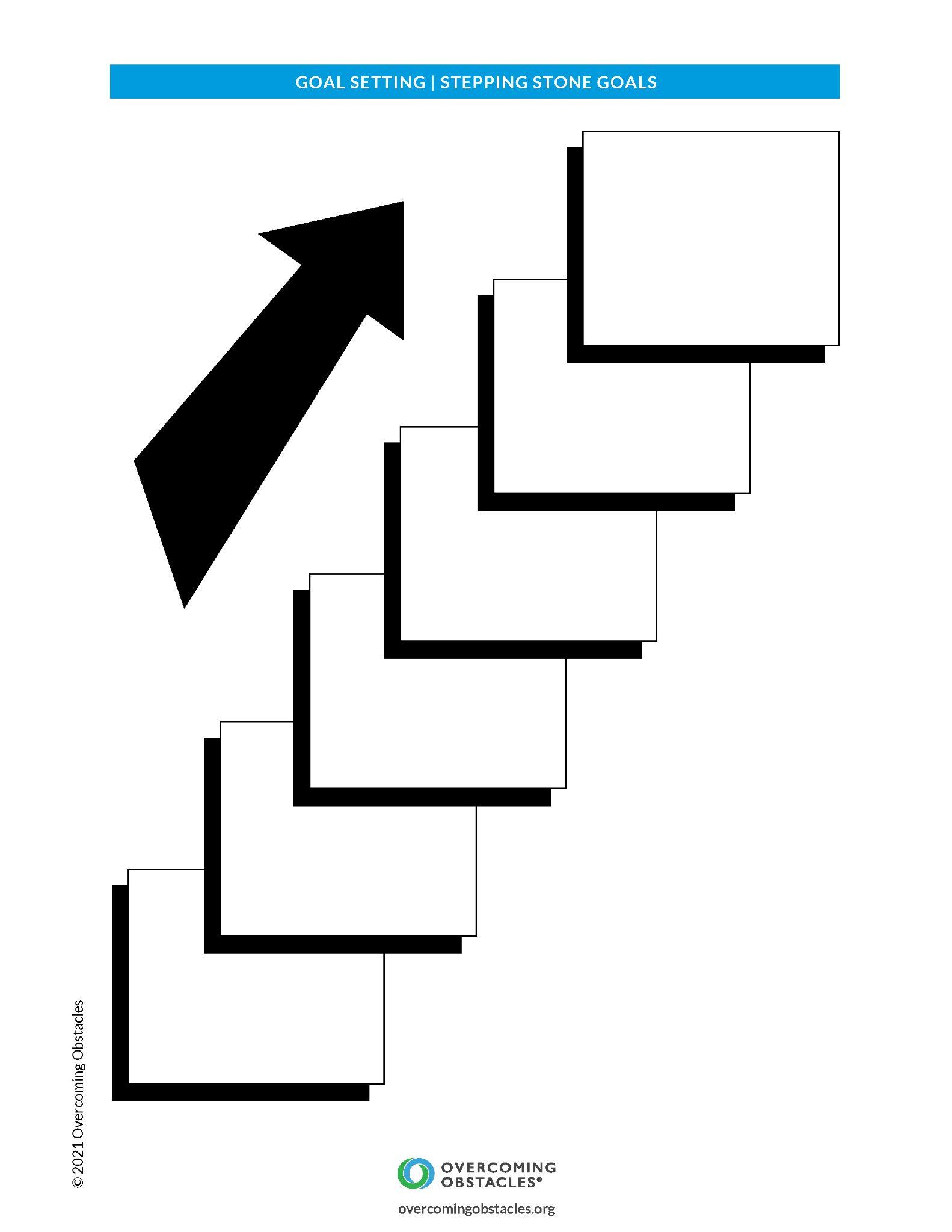